Pendulum Waves
Josh Hallam
Travis Meindl
Equations
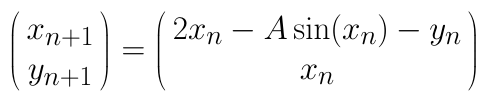 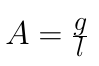 where
Equations
Fixed points
Stability
Local Linearization
Stability
Changing the parameter A